Expand your business with Bookings for LS Central
Activities make the experience memorable
Gígja Eyjólfsdóttir
Senior Consultant
Anna Dís Þorvaldsdóttir
Senior Consultant
Agenda
Bookings for LS Central – new features 
Member Contact enhancements 
Activity Host
Event/conference functions 
Banquet Event Order report 
Enhanced Matrix – visual overview 
Comments framework 
Demonstration 
Roadmap for 2023
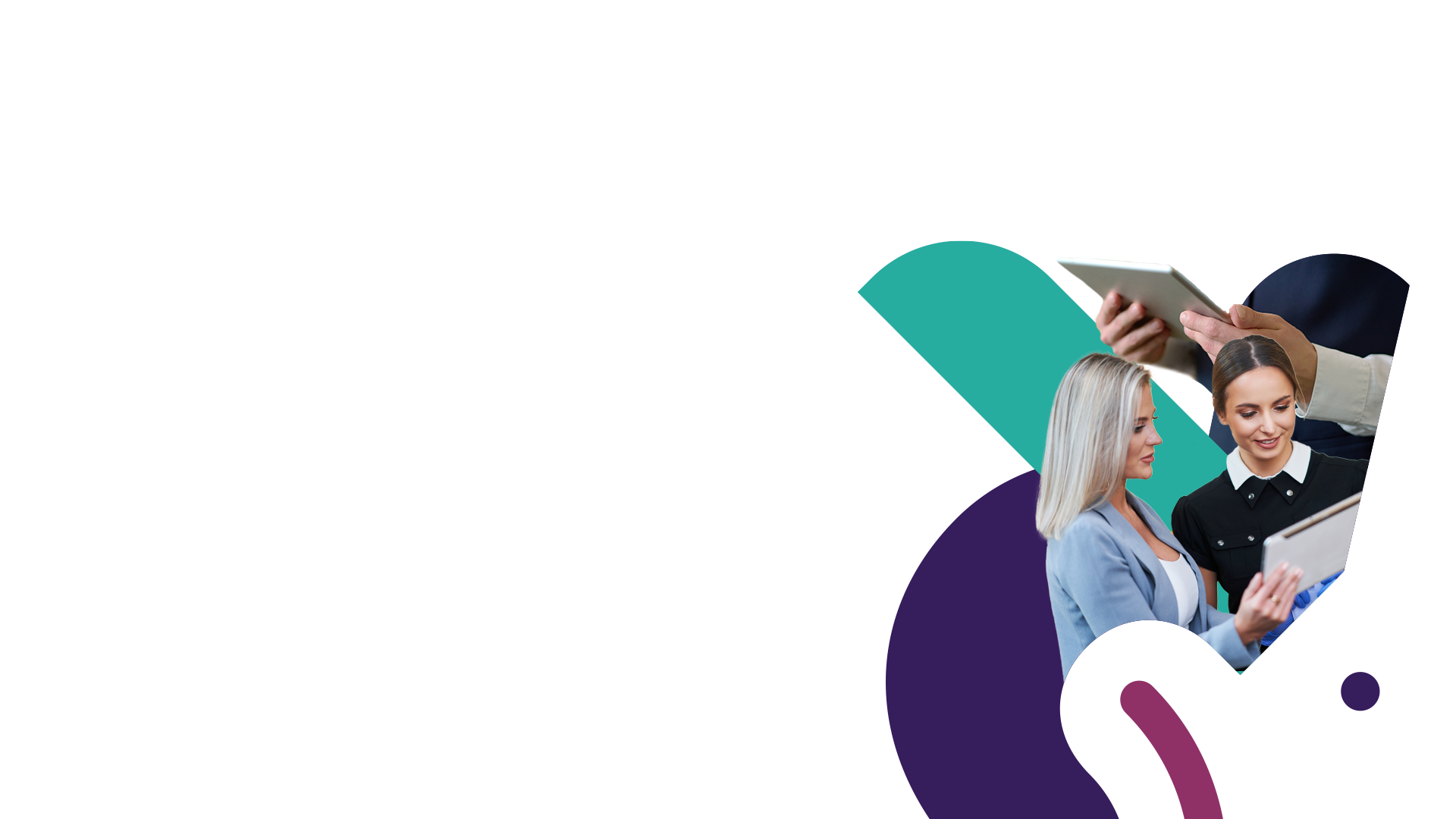 Complex processes for the organization
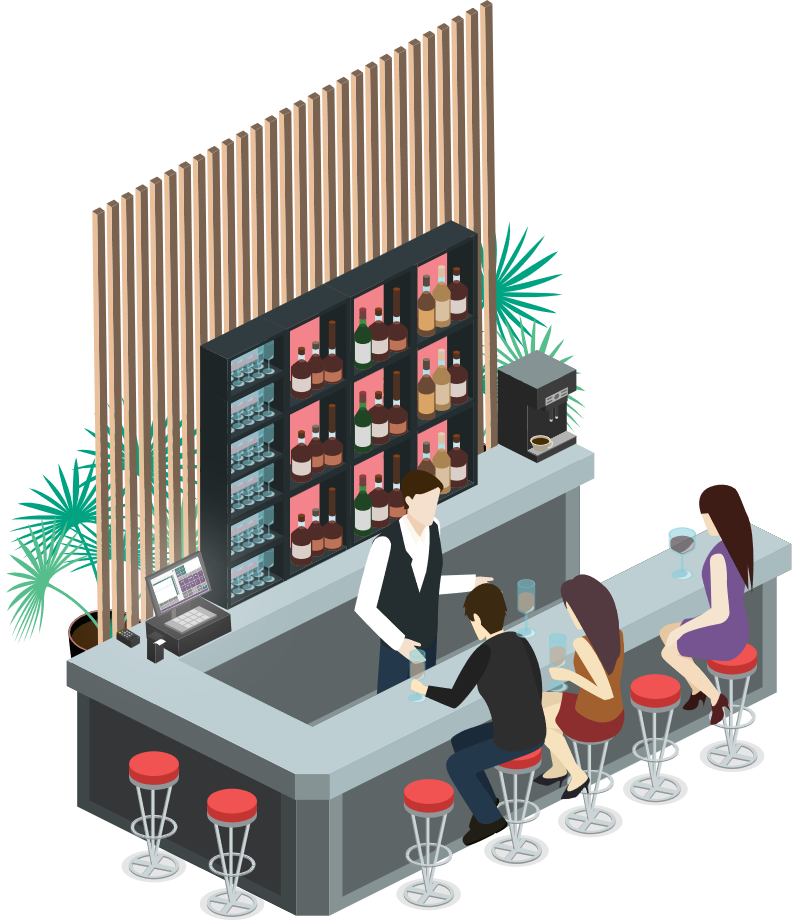 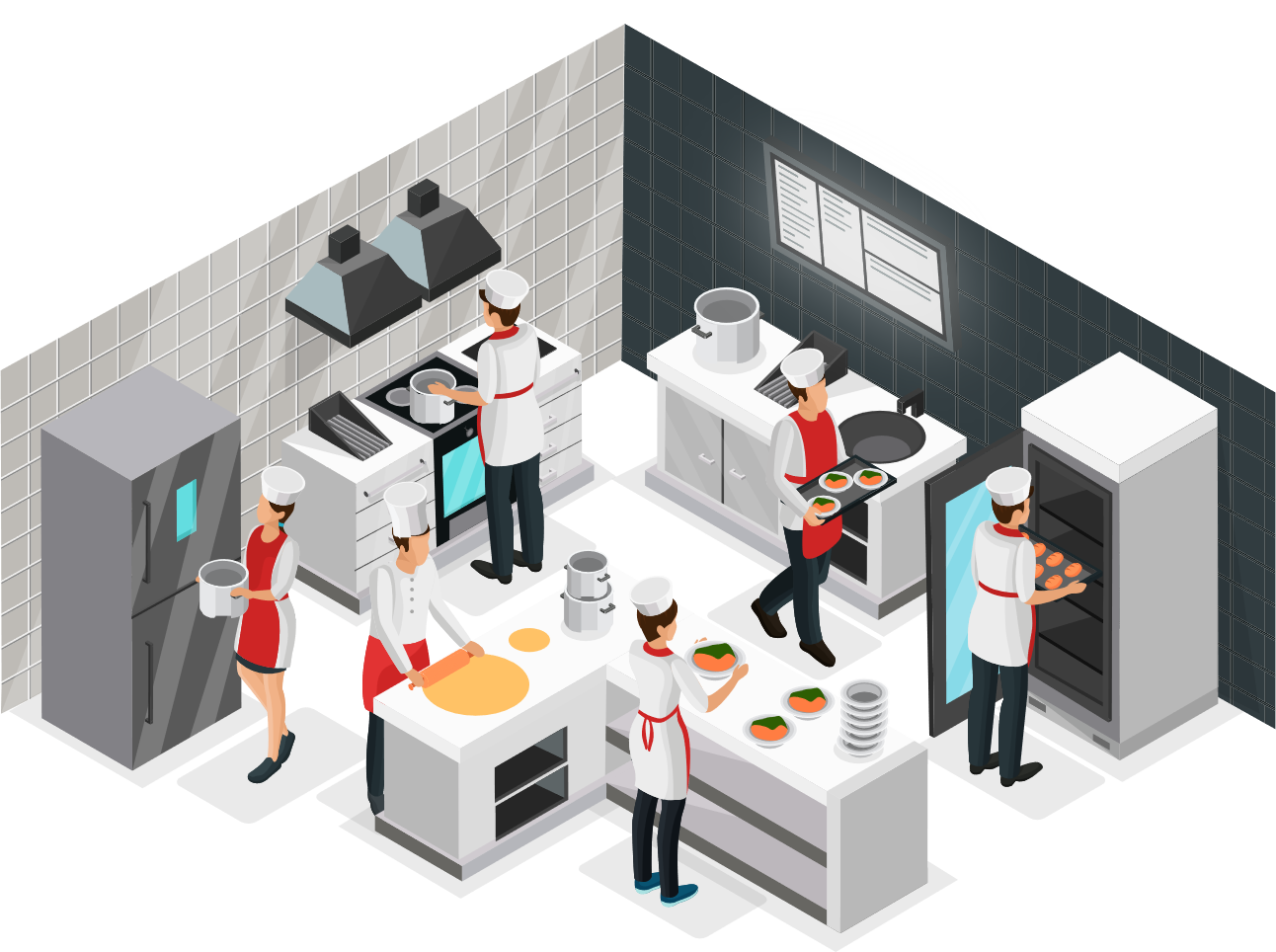 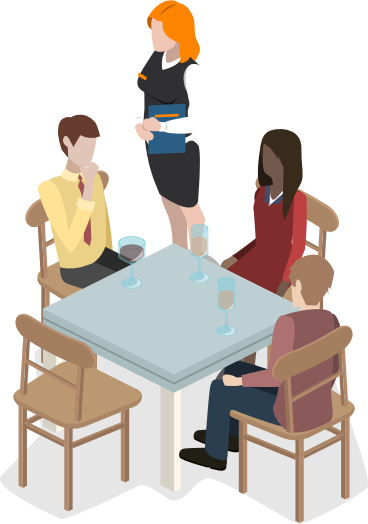 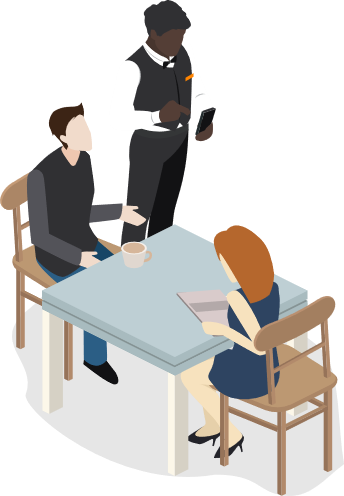 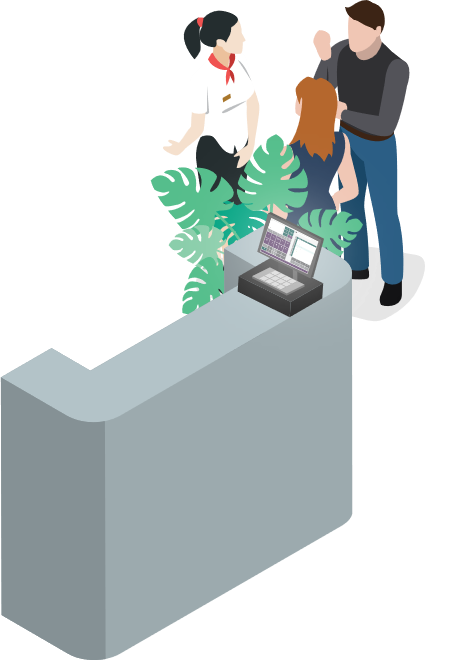 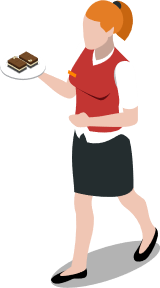 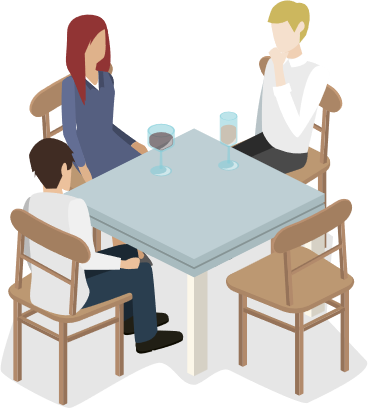 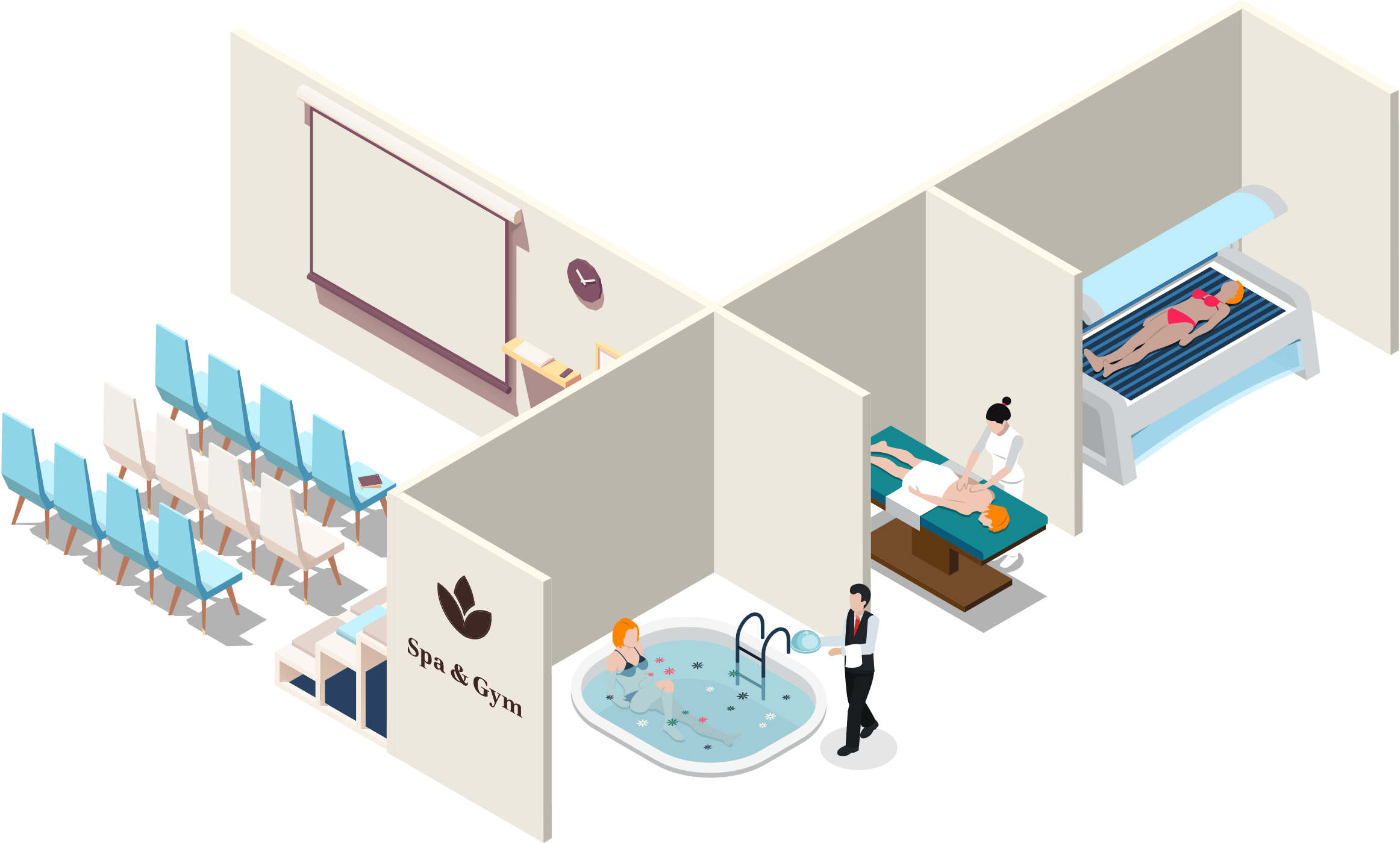 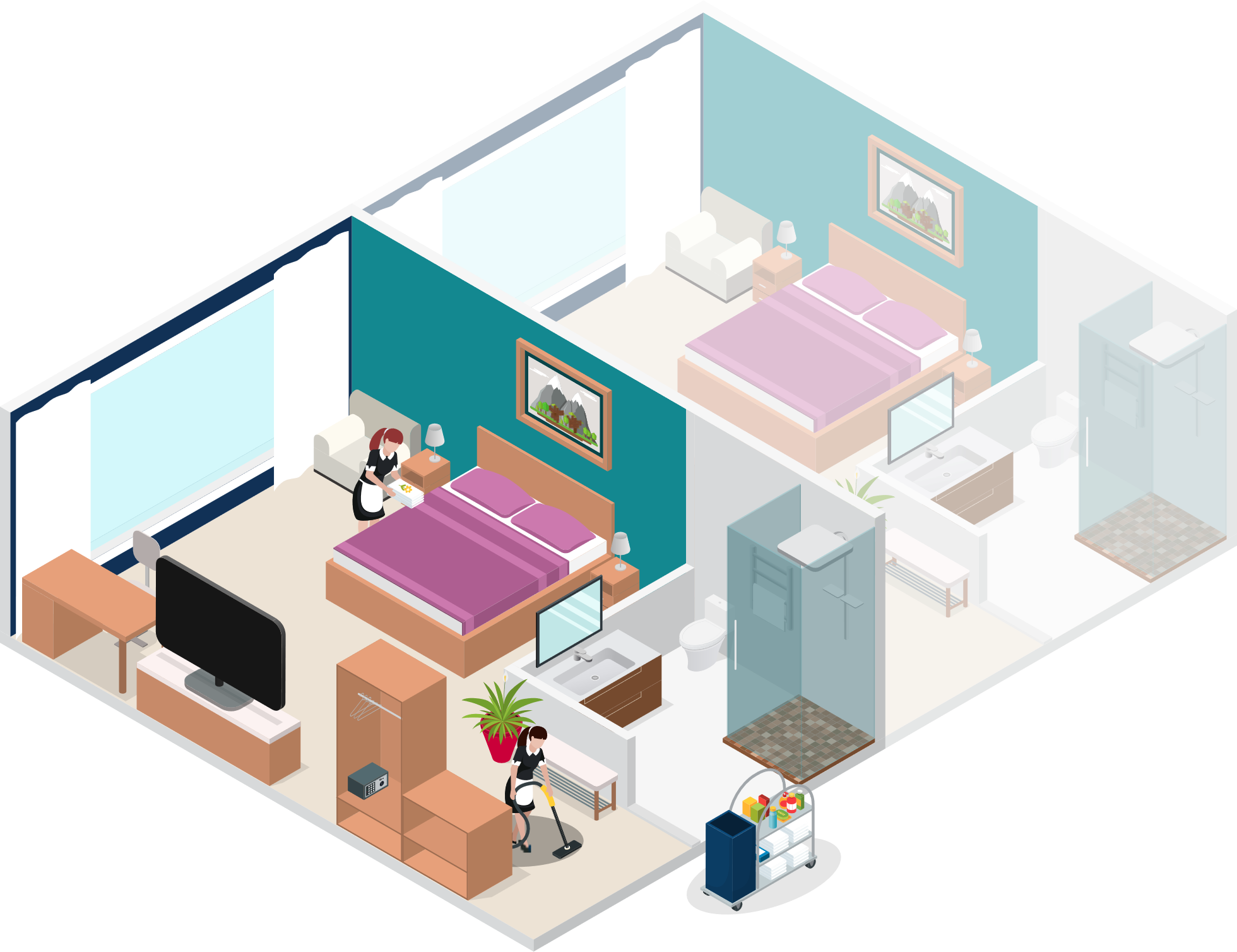 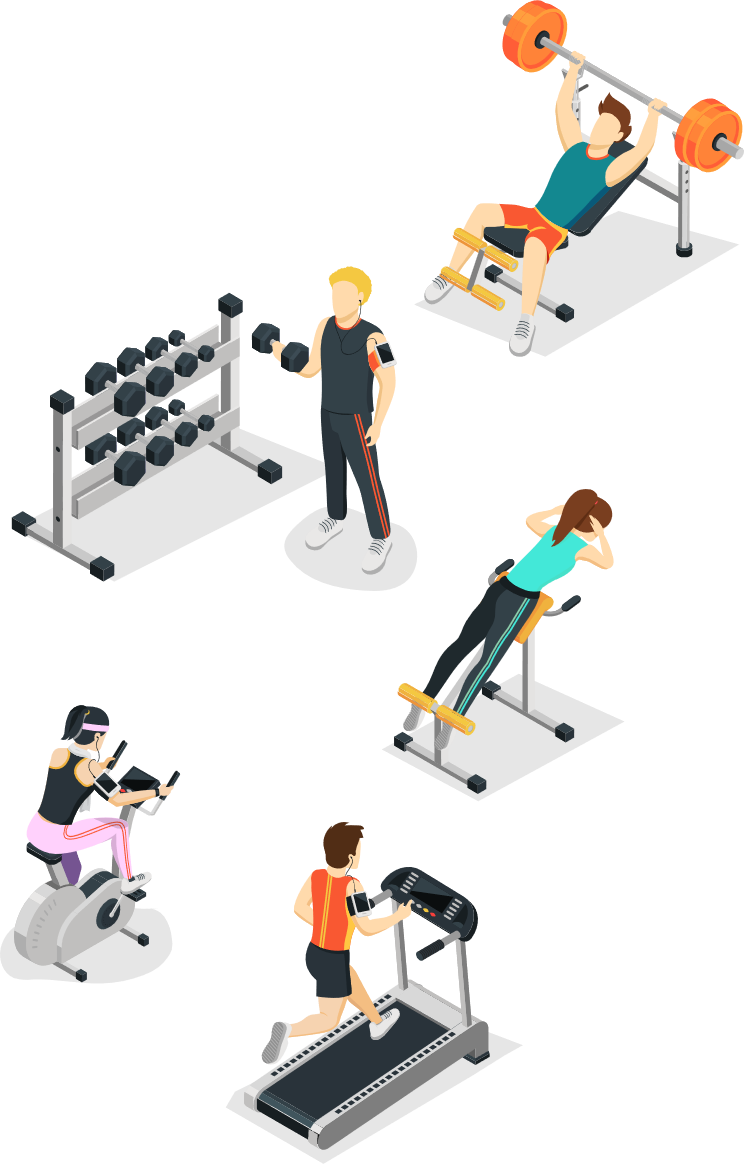 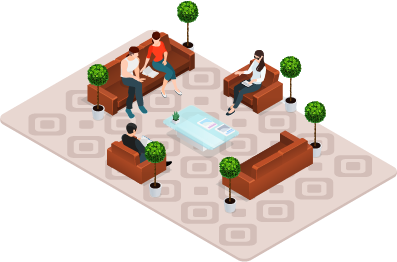 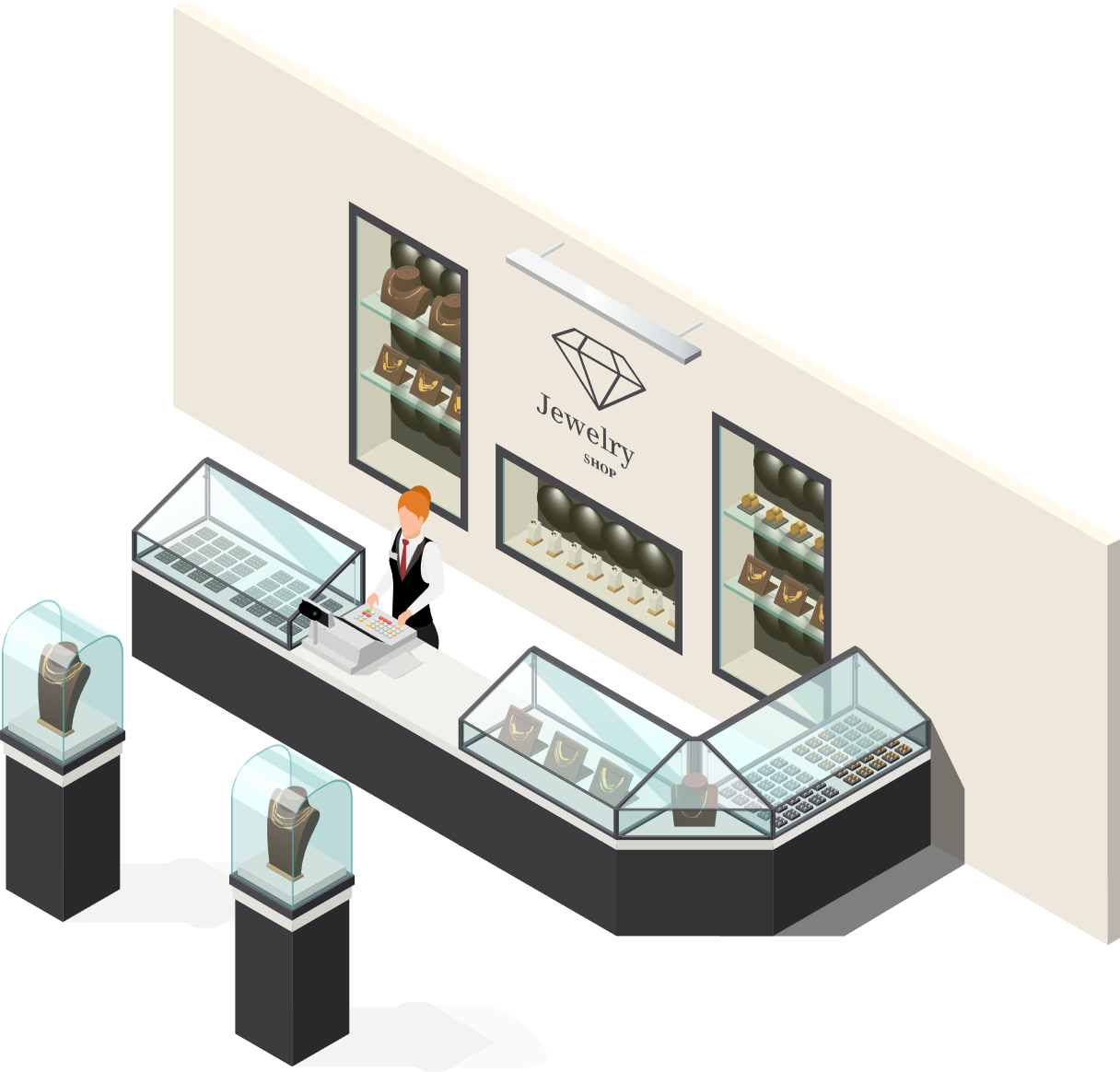 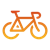 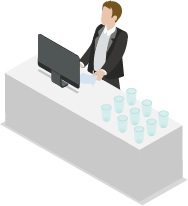 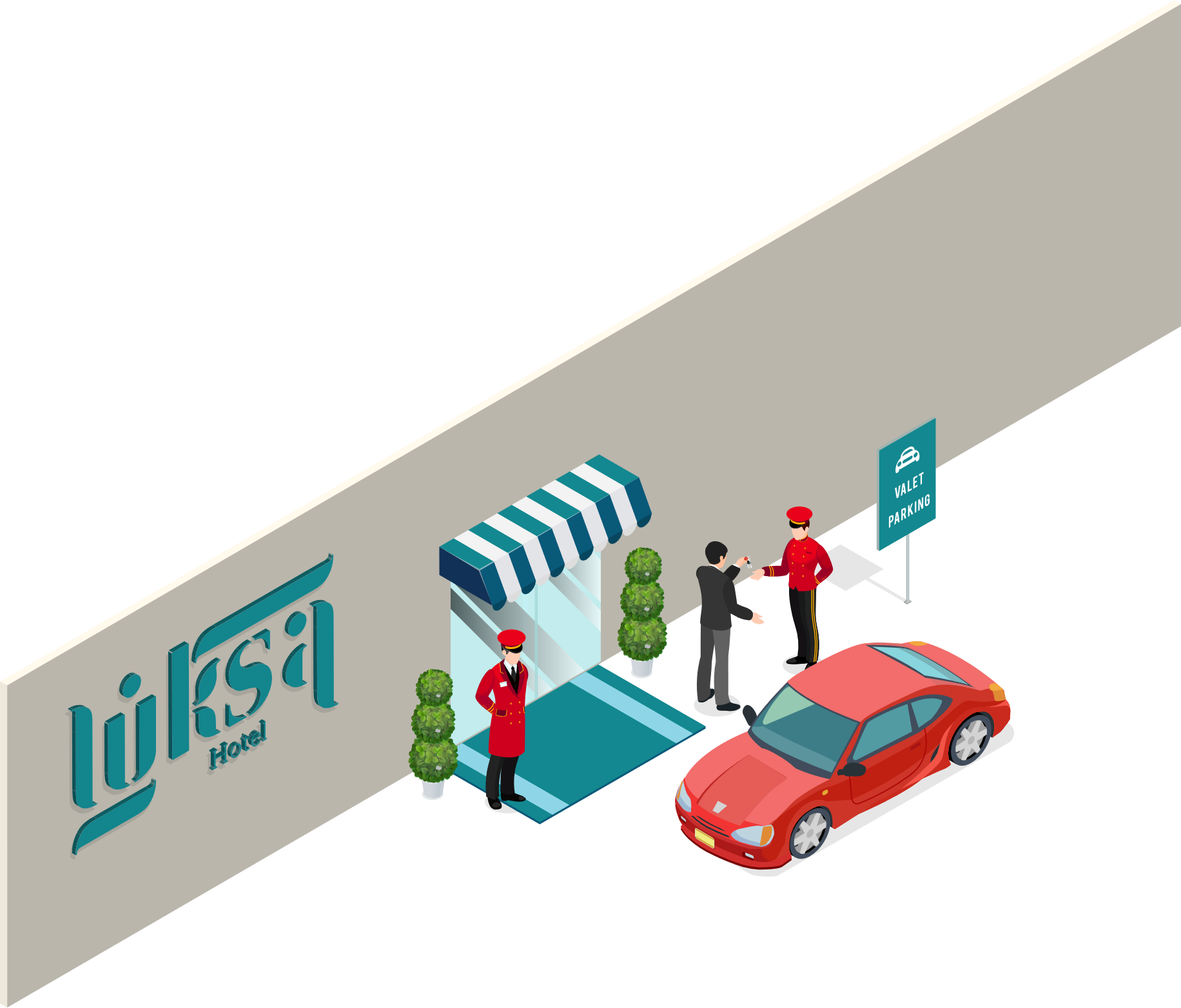 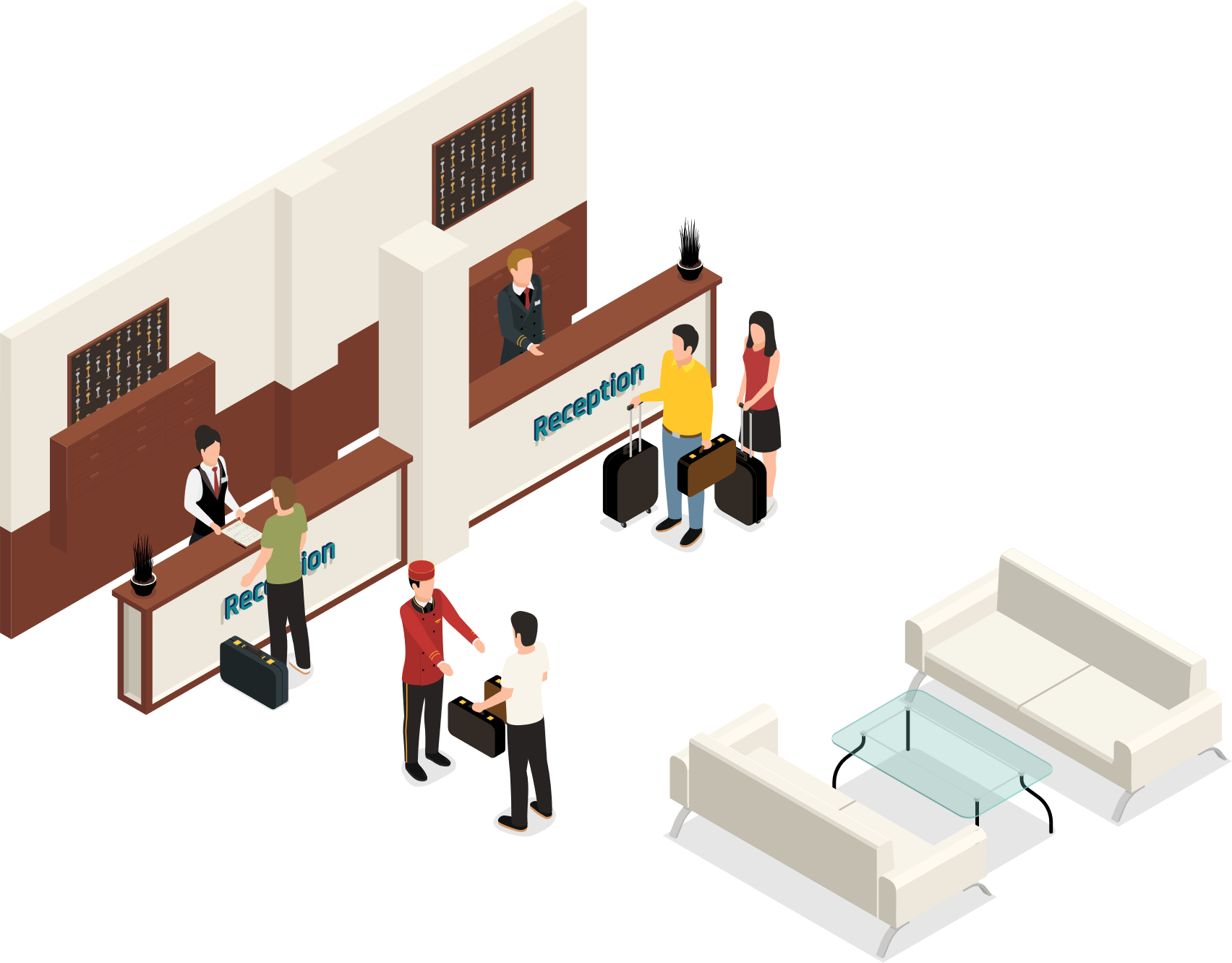 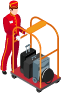 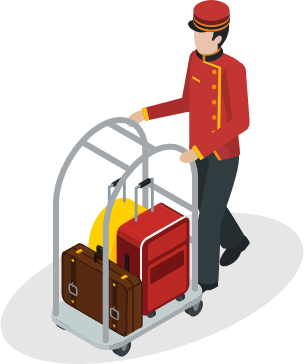 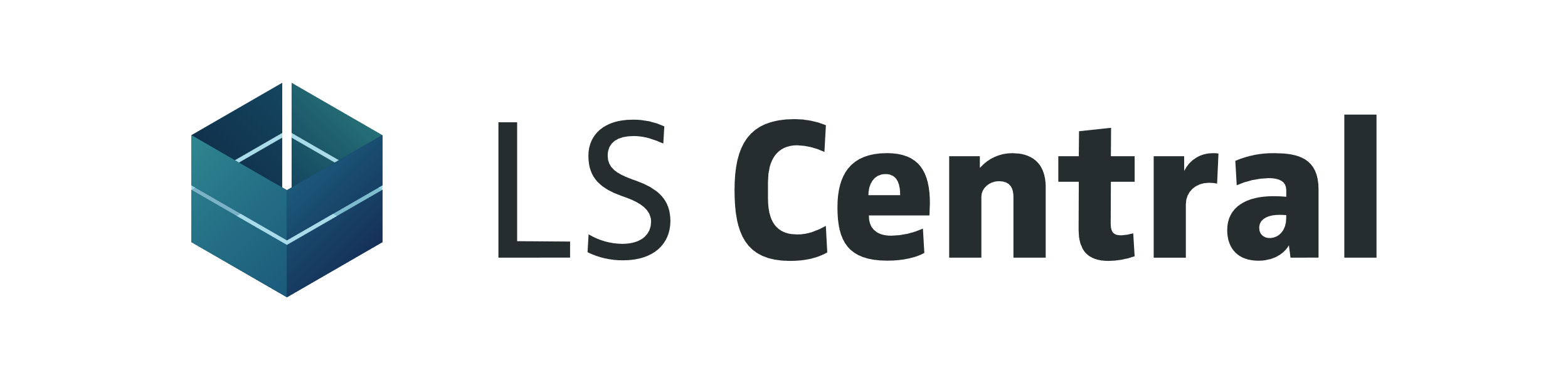 LS Central 
 for your operations
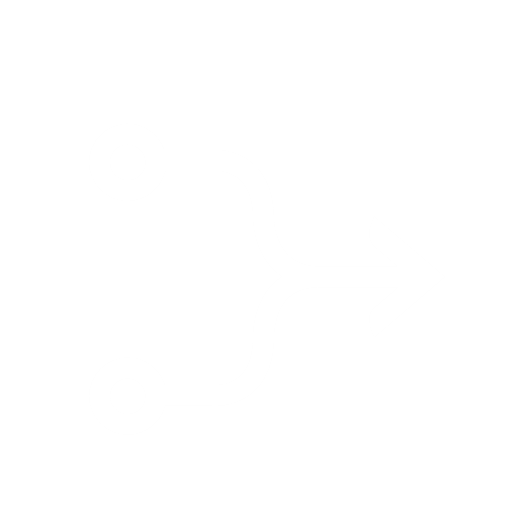 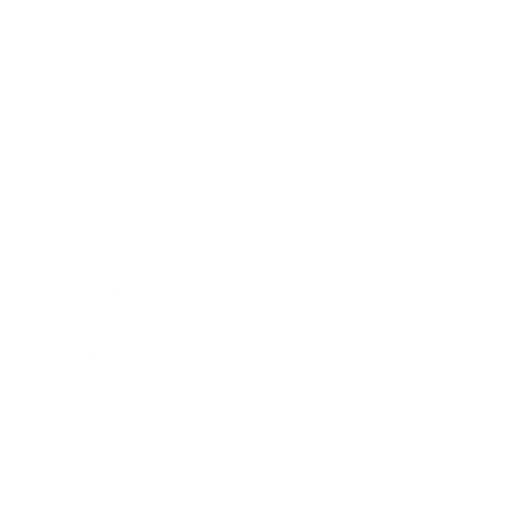 Challenges
Solutions
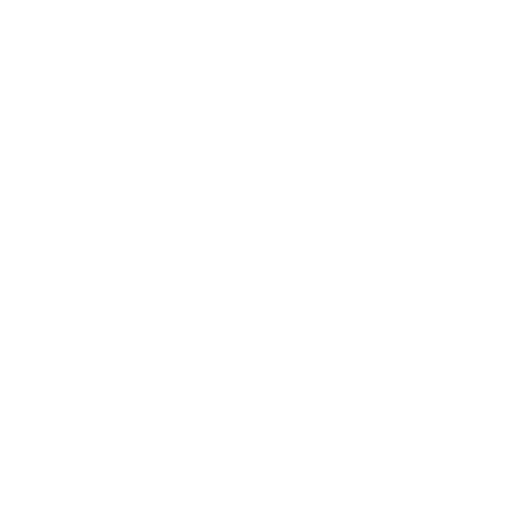 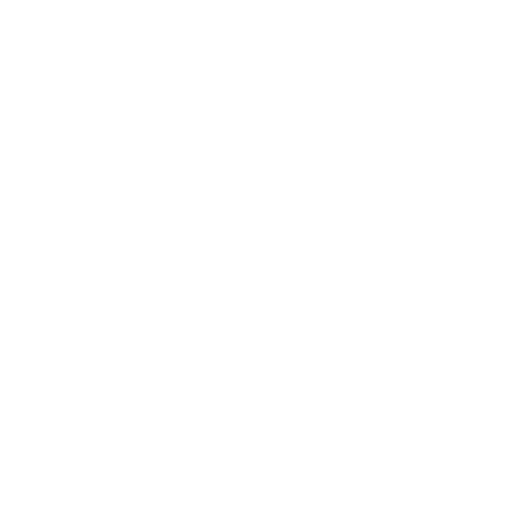 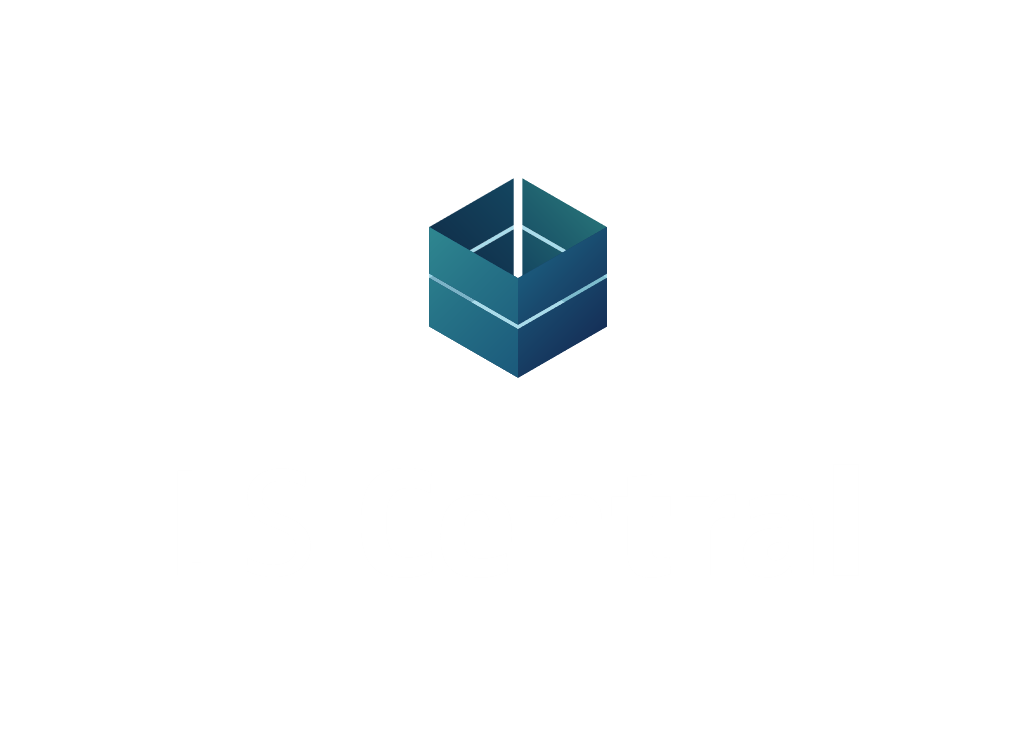 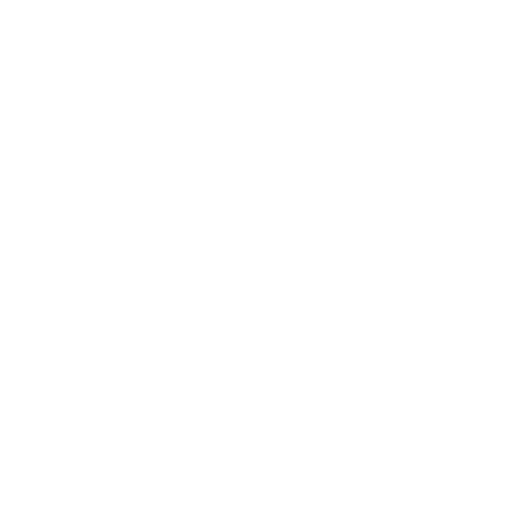 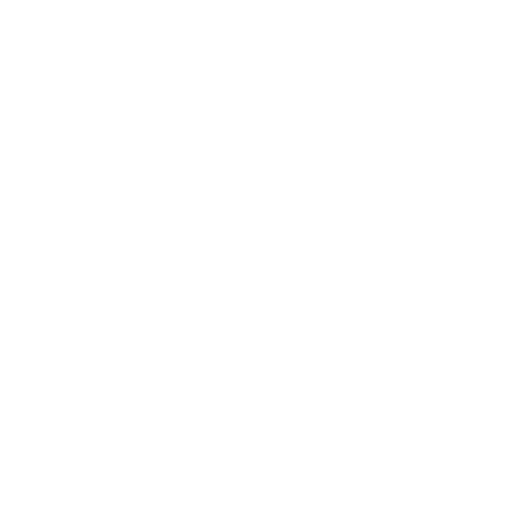 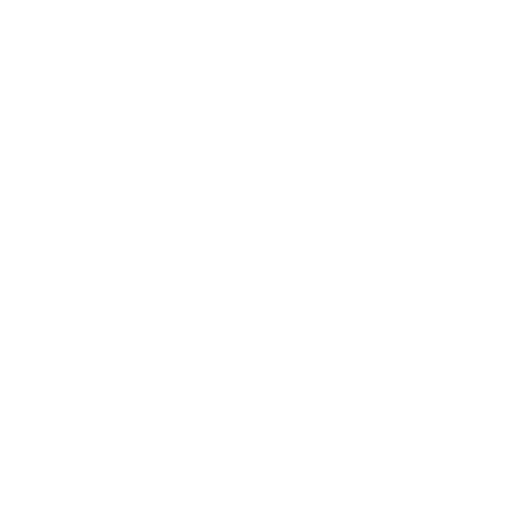 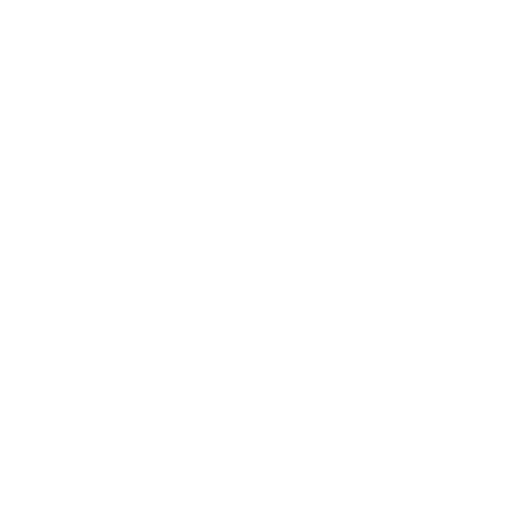 Complex processes 
for employees
Empower
employees
Smooth
guest journey
Lack of overview
Transparency
Unify
Consolidate
Insights
ntegrate guest info 
from external and internal
data sources
Bookings for LS Central 
New functionality
Member Contacts enhancements
Collecting guest/client data 
Member contacts linked to reservations and activities 
Member contacts can be automatically created 
Name and other personal data used for the member contact creation
Activity Host – Reception
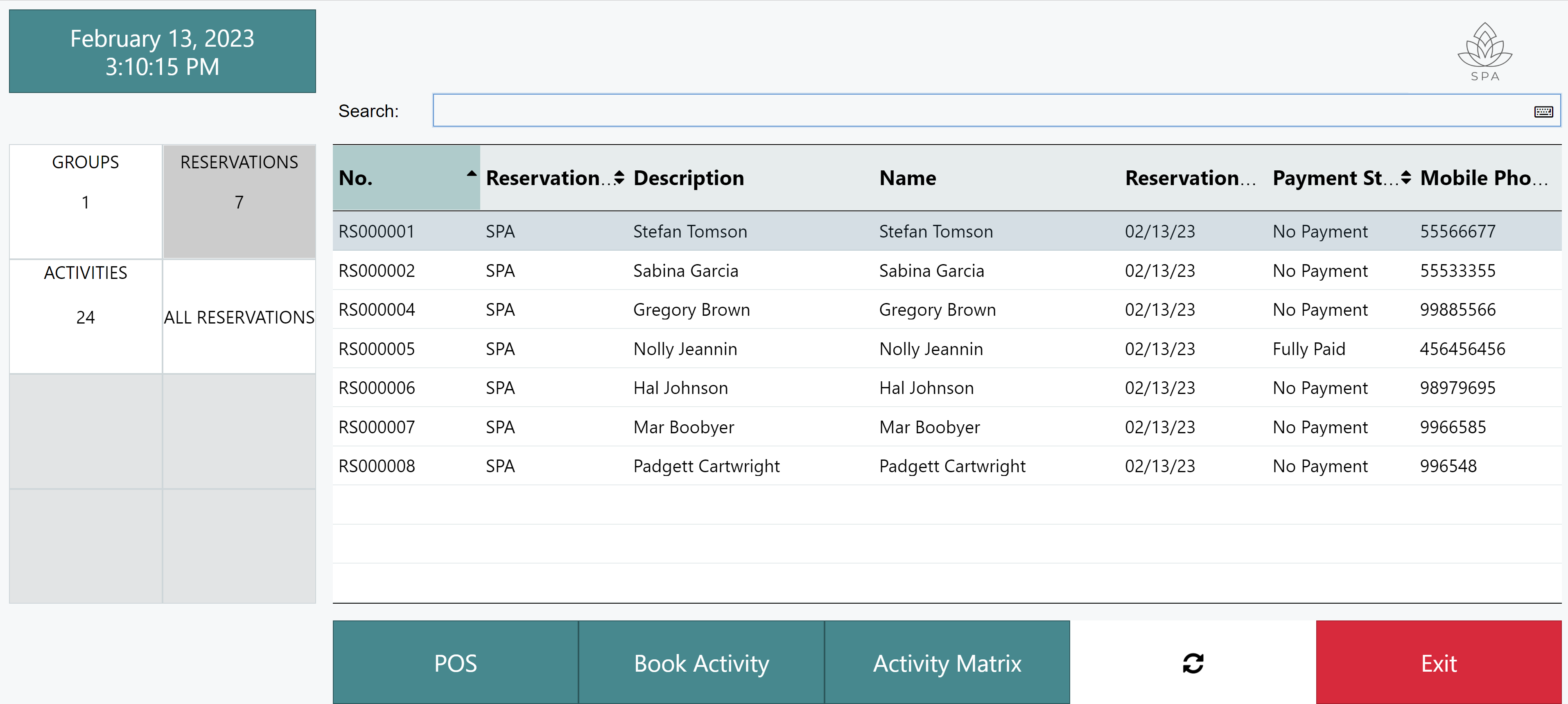 Activity Host – Reservation overview
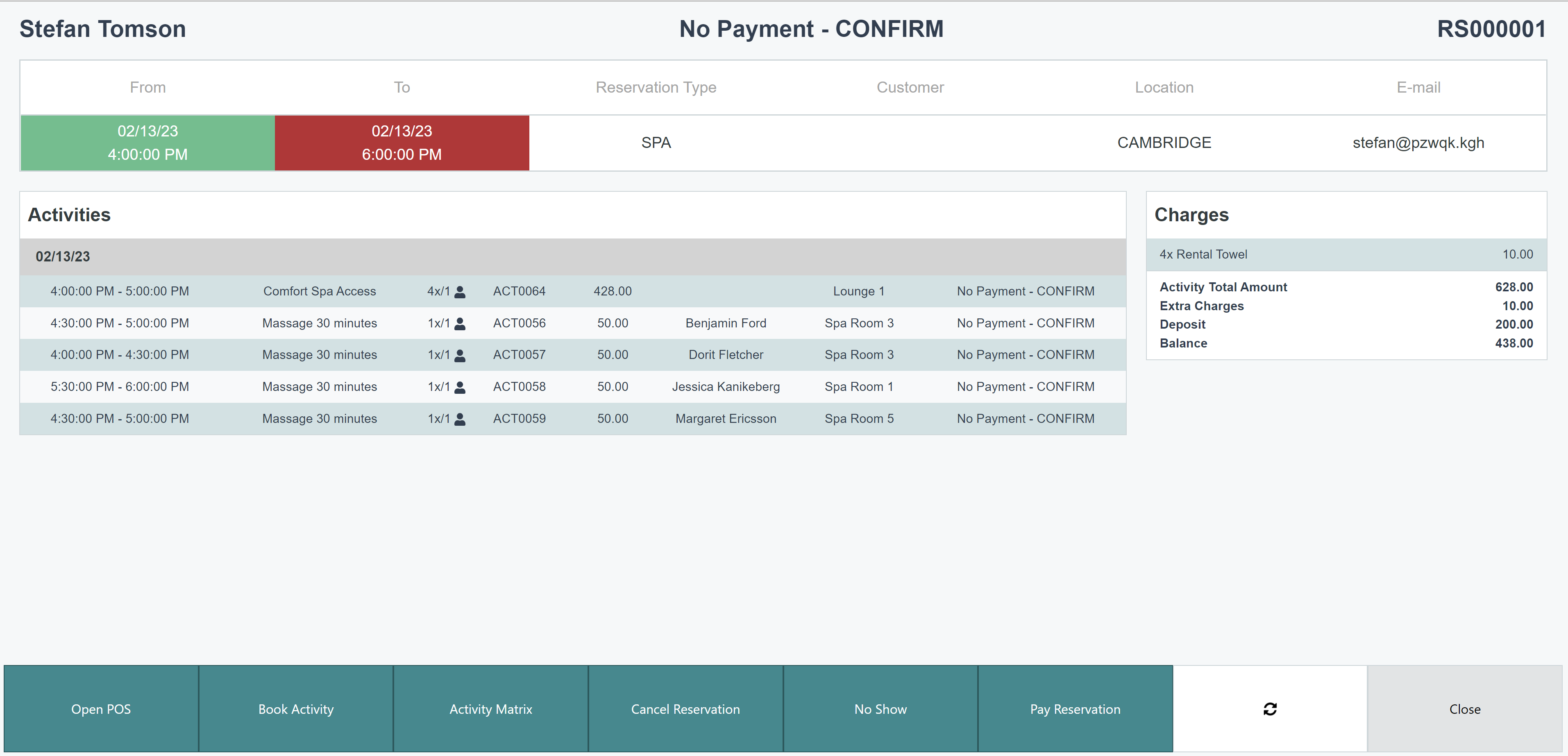 Activity Host – Group reservation
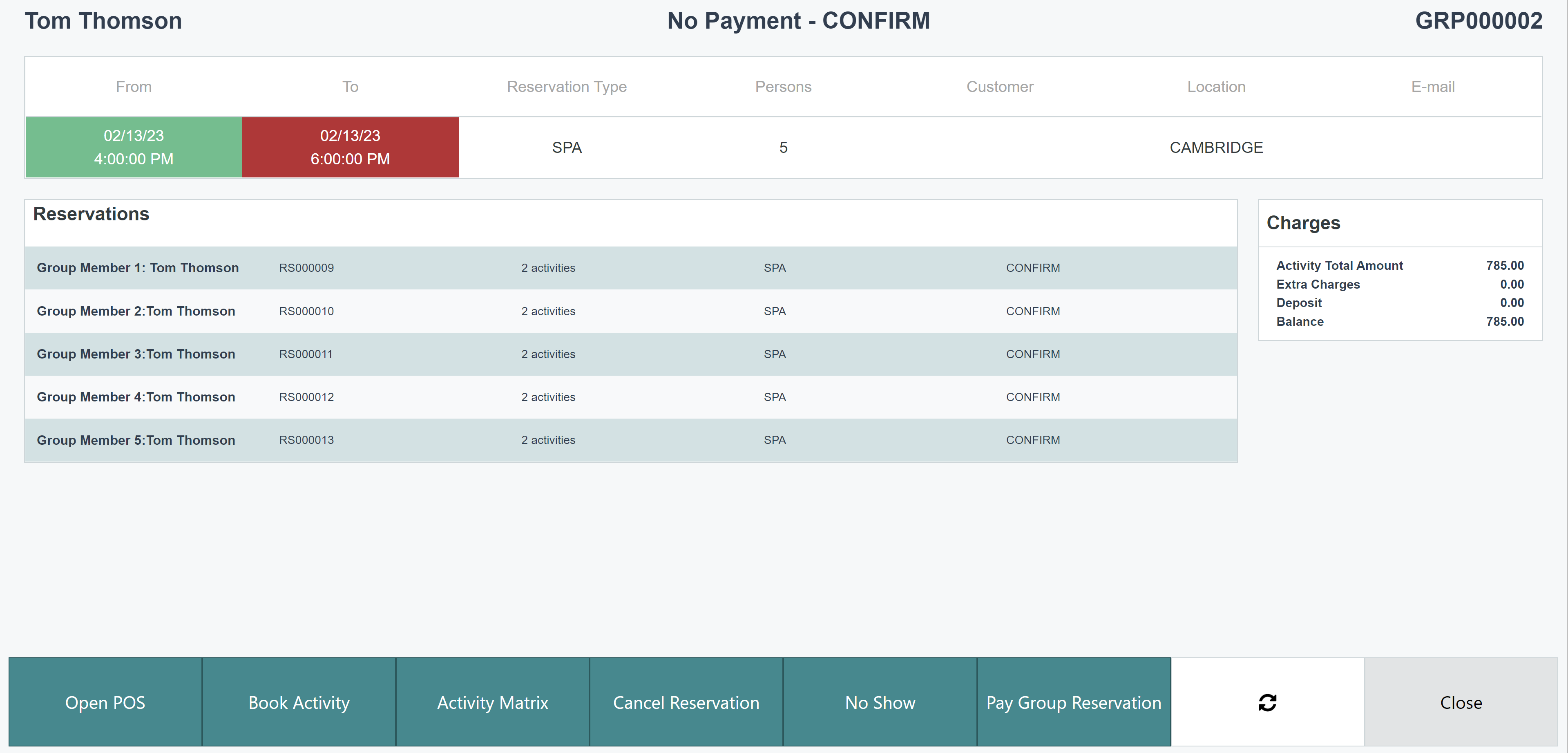 Matrix - visual overview
View of resources availability and assignments 
Configurable view of appointments details and customer info
Day view for multiple resources 
Week view for one resource 
Drag and drop function 
Create/view multiple appointments per time slot
Matrix - visual overview
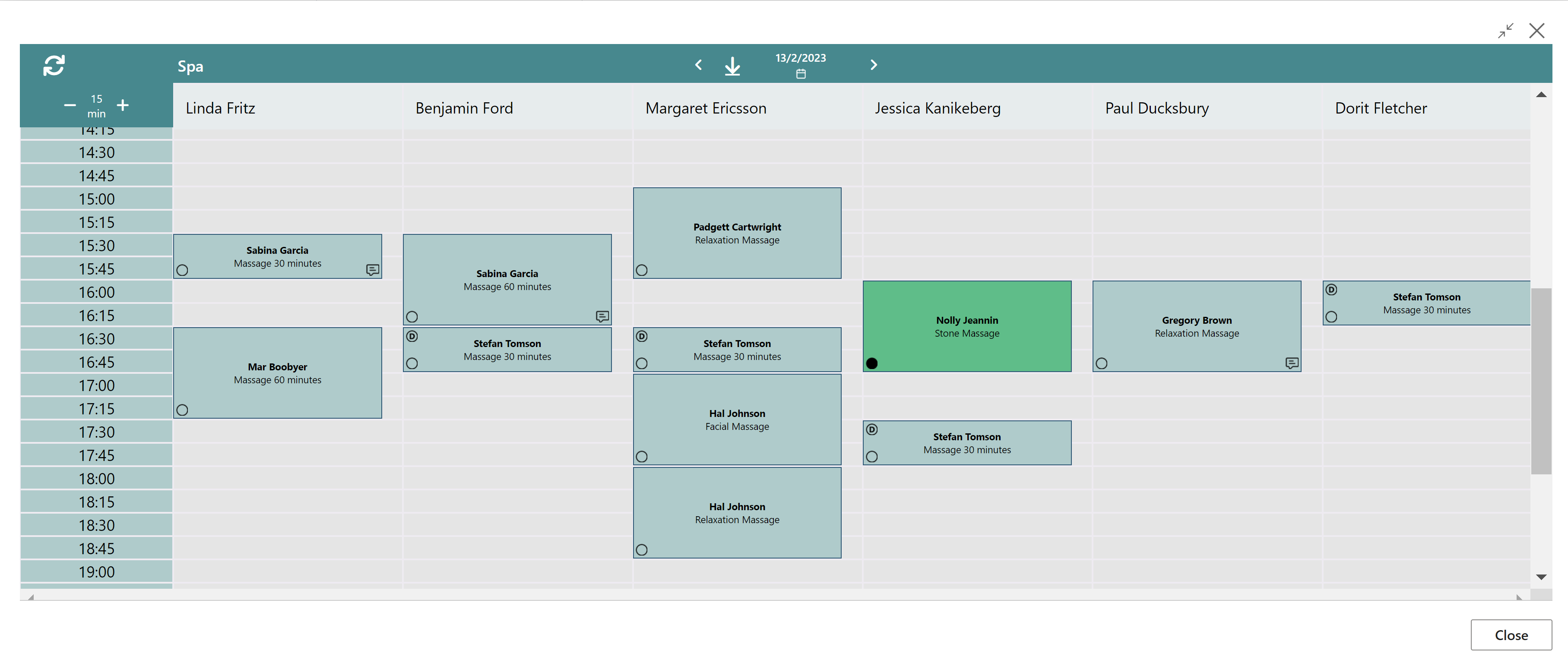 Matrix - visual overview
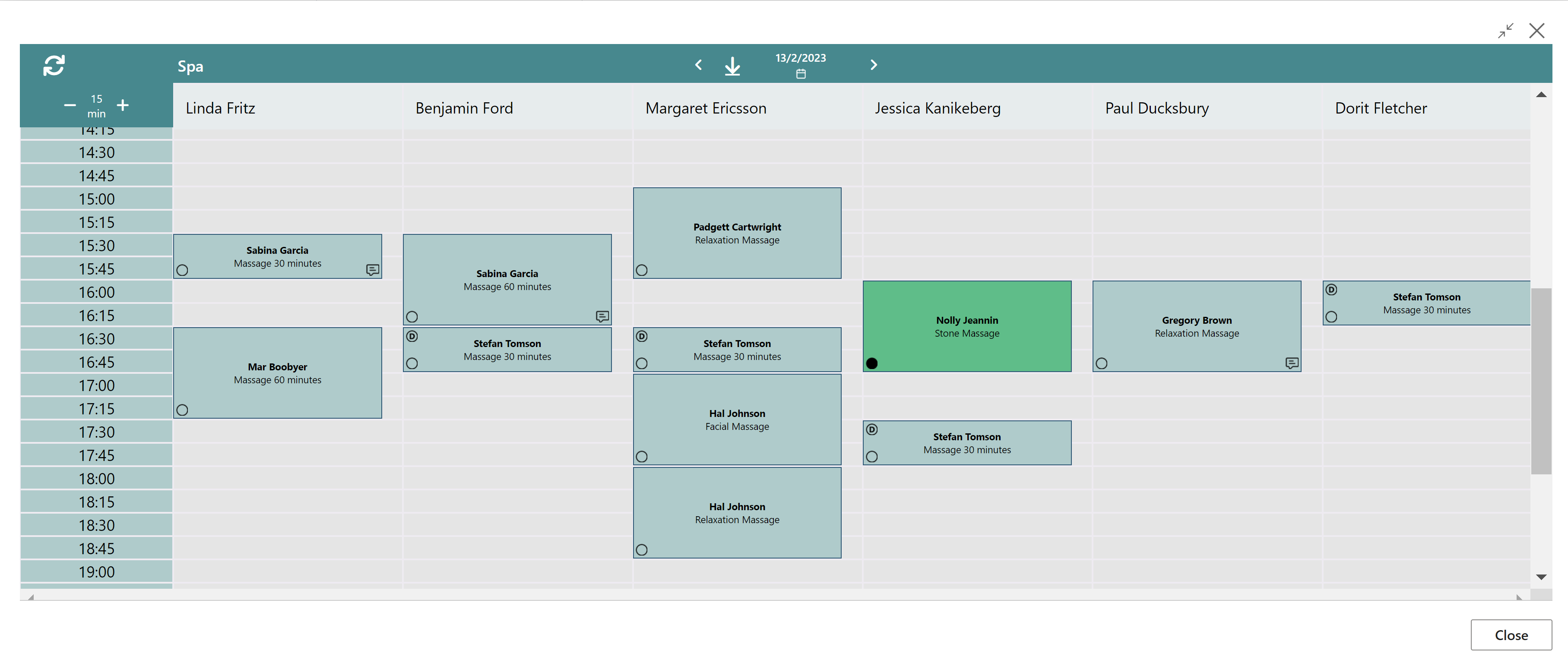 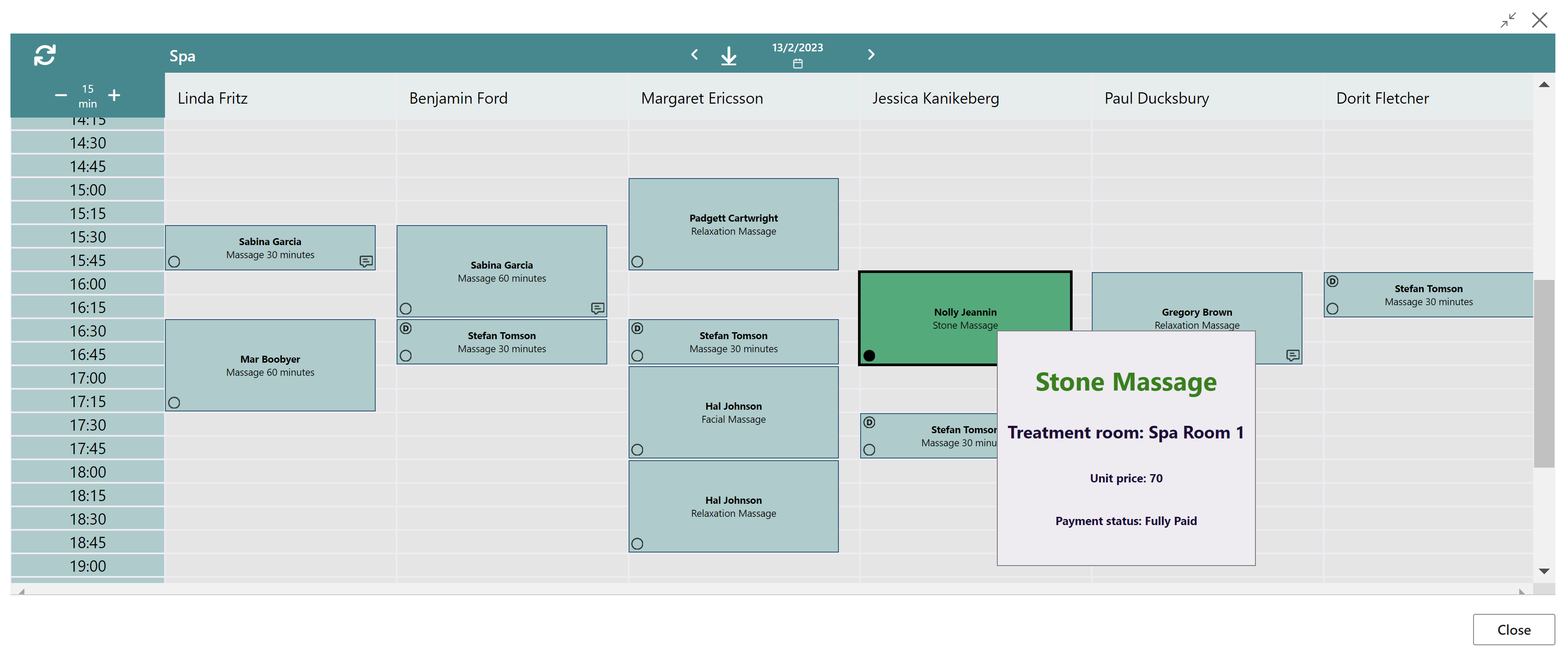 Comments framework
Comments on multiple places
Collecting all to one table structure 
Activities, Reservation and Groups
Dining table reservations 
Hotel Reservations 

Give staff full overview of the guest comments
Enhance the service experience and possibilites
Comments – One table structure
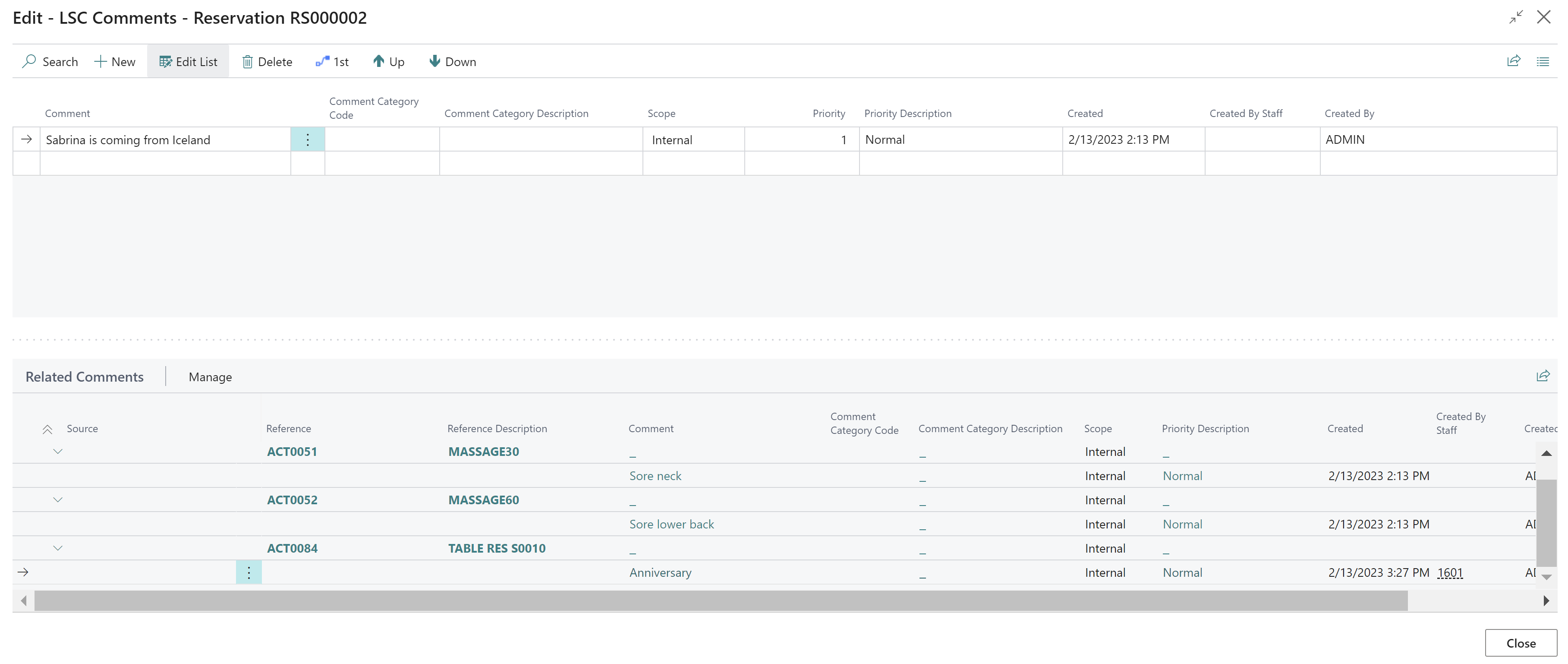 Roadmap
Bookings Roadmap - 2023
* Dates and features are subject to change
Thank you